Reinventing the Rigorous Foundations of Calculus in a Bridge Course
Mark A. Yannottamarky@clackamas.edu
Brittney Ellisbm3@pdx.edu
Collin Anderson
Laura Nosler
Phil Nosler
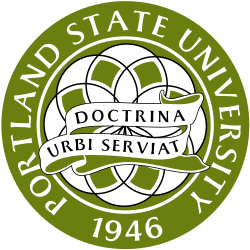 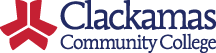 What is a mathematics bridge course?
Often synonymous with a transition or transition-to-proof course, Selden & Selden (1995) describe a bridge course as being“designed to ease the transition from lower division, more computational, mathematics courses to upper division, more abstract, mathematics courses such as modern algebra and advanced calculus.”
[Speaker Notes: MARK]
You may ask yourself "How did I get here?"
Math 205:  A Bridge To                   University Mathematics
Math 205 originated as Math 299 in the spring of 2005
A group of students had exhausted our mathematics courses and were looking for something that would help prepare them prior to transferring
This elective course has been taught annually in a variety of formats at Clackamas Community College for the past 14 years
[Speaker Notes: MARK

In 2005, a group of students came to my dept. chair and asked if there were any other math classes they could take.  My chair asked myself and another instructor if we would teach a 3-week unit of more advanced math to these students.  We did this pro bono and we all agreed that it was well worth our time.
Math 299 originated in the spring of 2005, when a group of ten students led by Adam Omidpanah-Clark approached Stefan Baratto about running a mathematics topics course.]
The Evolution of Math 299
[Speaker Notes: MARK]
The Evolution of Math 205
[Speaker Notes: MARK]
The Evolution of Math 205
[Speaker Notes: MARK]
Portland State University 
Mathematics Minor Requirements
These courses can be taken at community colleges
Mth 251, 252, 253, 254: Calculus I-IV (16)
Mth 256: Differential Equations (4)
Mth 261: Introduction to Linear Algebra (4)
A GAP IN THE CURRICULUM
These courses are taken at the University
Mth 311: Advanced Calculus (4) 
                     OR
Mth 344: Group Theory (4)
Focus student preparation on one or both of these required courses
Two additional approved elective courses (8)
[Speaker Notes: MARK 

*For a math minor, students must choose 1 of the 300-level courses 
   and 3 upper-level Mth/Stat electives]
What are some of the challenges that students encounter as they transition to more abstract mathematics?
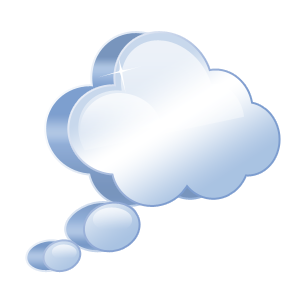 Number systems
Sets and set notation  
Proofs
Argumentation 
Conventions of mathematical notationand terminology
Our students arrive at our higher-level courses from a wide variety of backgrounds. Gaps are inevitable no matter how well we put together a developmental curriculum.
[Speaker Notes: MARK

Empowering: When you know or have been exposed to content that makes new material seem familiar.
Disempowering: Feeling like your classmates are ahead of you, when you hear your classmates using terminology or notation you have not encountered.

Basic proofs: trig-style identities, don’t start with conclusion, are the steps reversible, formal and informal proofs
Argumentation  make a point and support it verbally
Conventions: “Trivial” and “By inspection”, “neighborhood”, “open ball”]
Hans Freudenthal (1905 – 1990)
German mathematician who relocated to the Netherlands prior to 1933
Stripped of his university position (1940), escaped from a Nazi labor camp (1943), and went into hiding 
Appointed as professor at Utrecht University (1946)
Founded the academic journal, Educational studies in mathematics in 1968 and used it as a platform for RME
Adamantly opposed New Math and mechanistic teaching
Wrote China Lectures (1991)
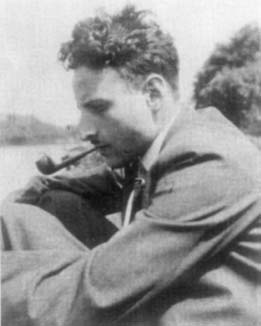 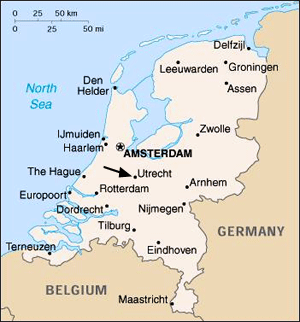 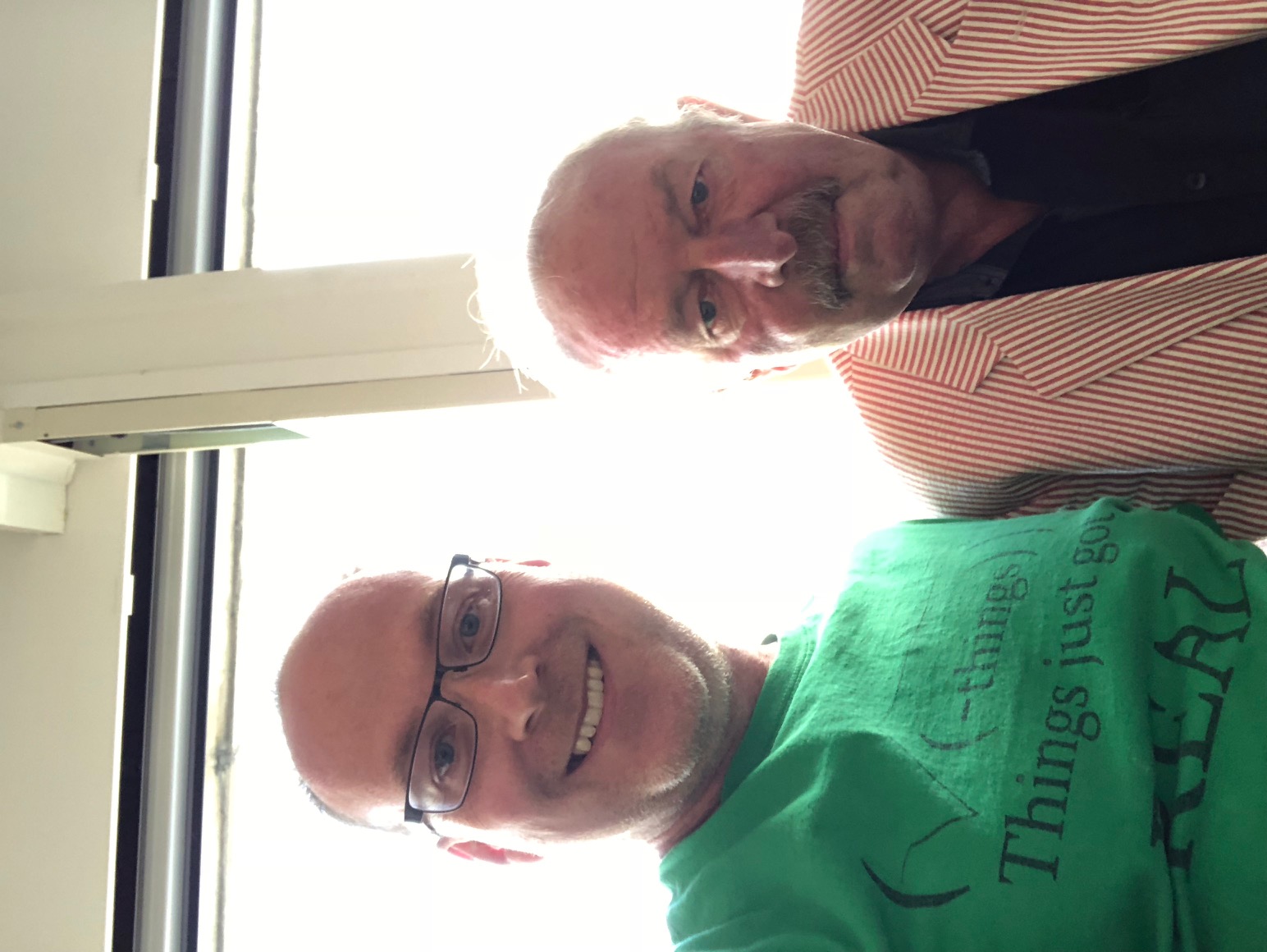 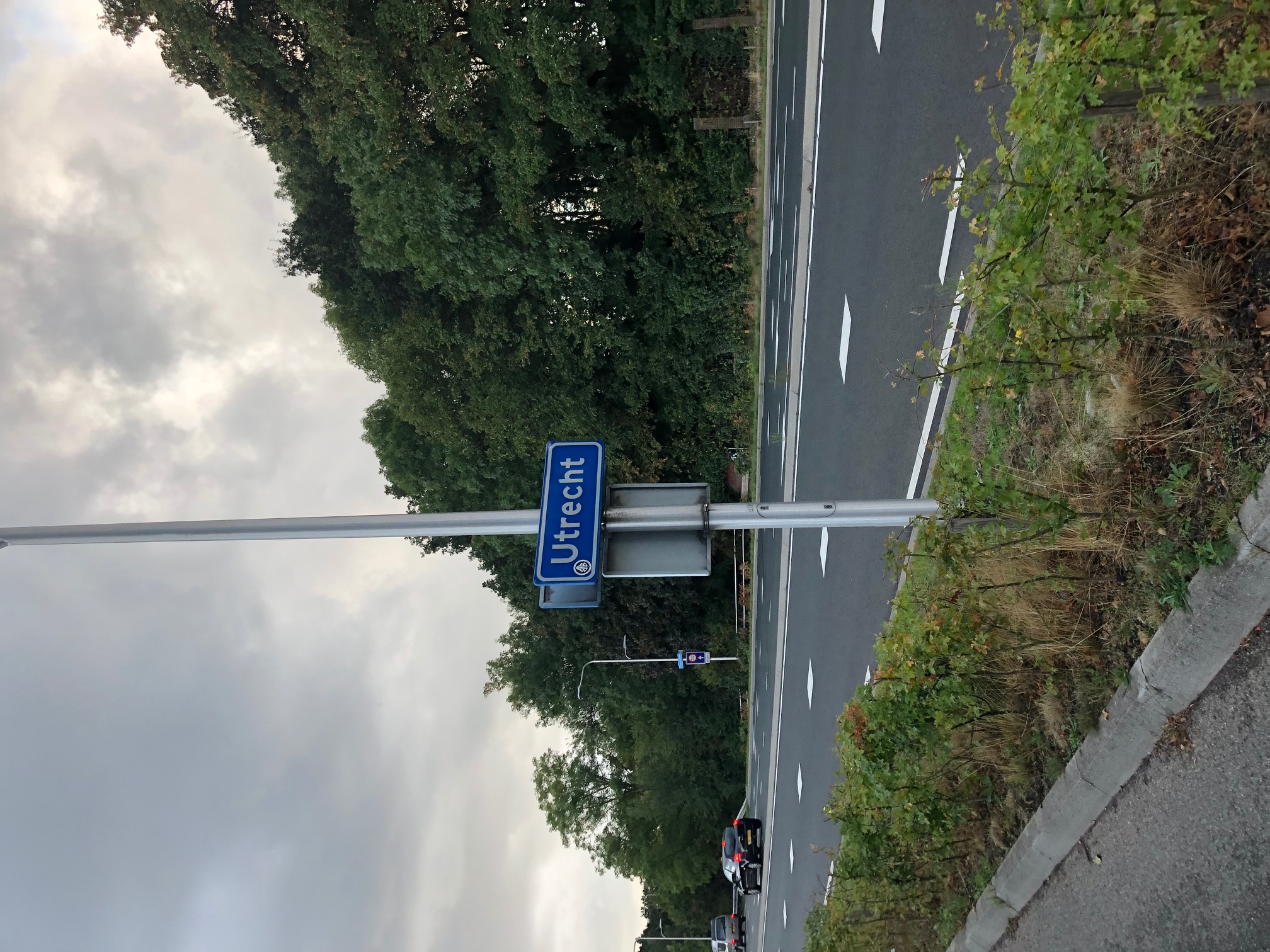 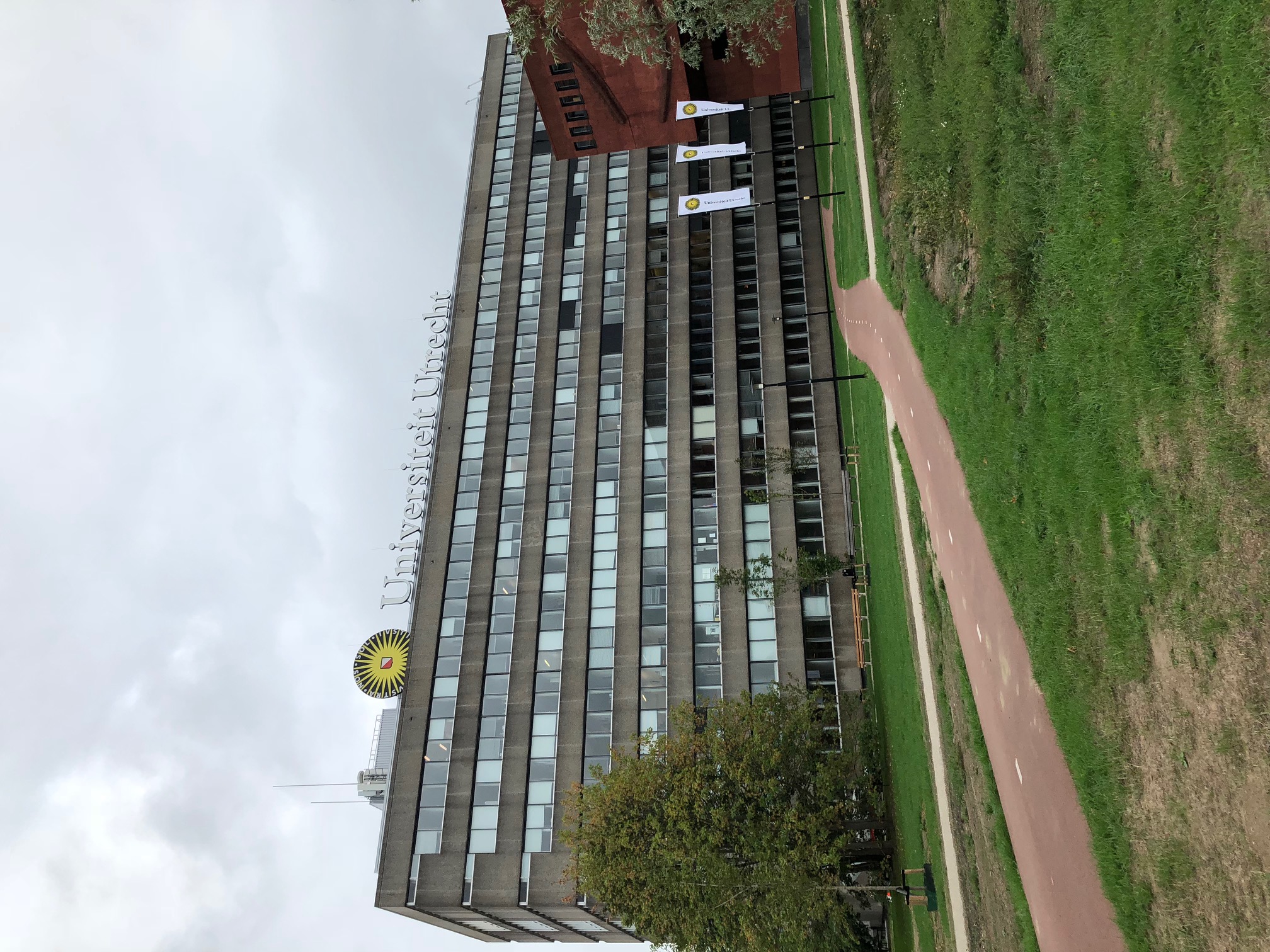 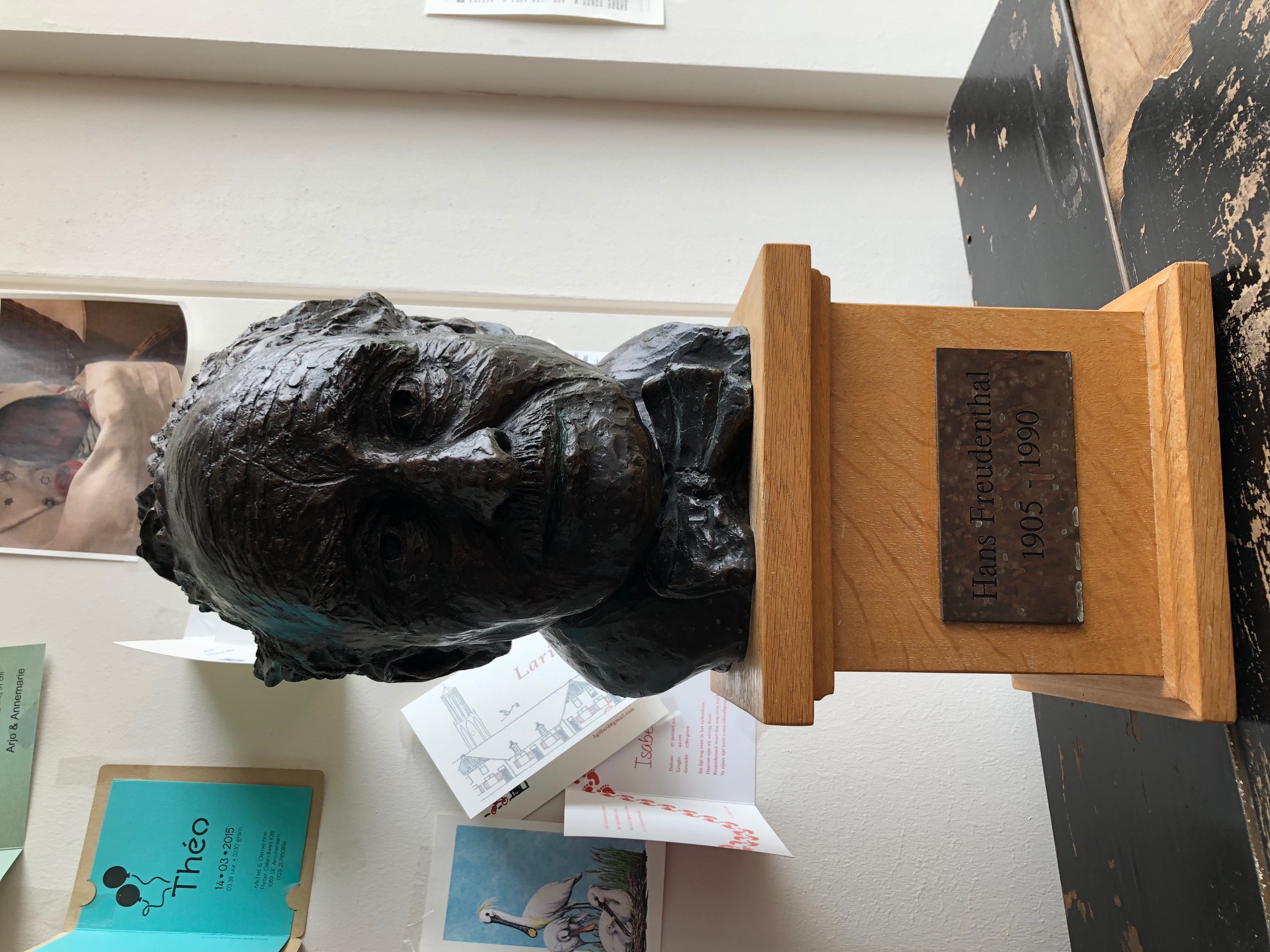 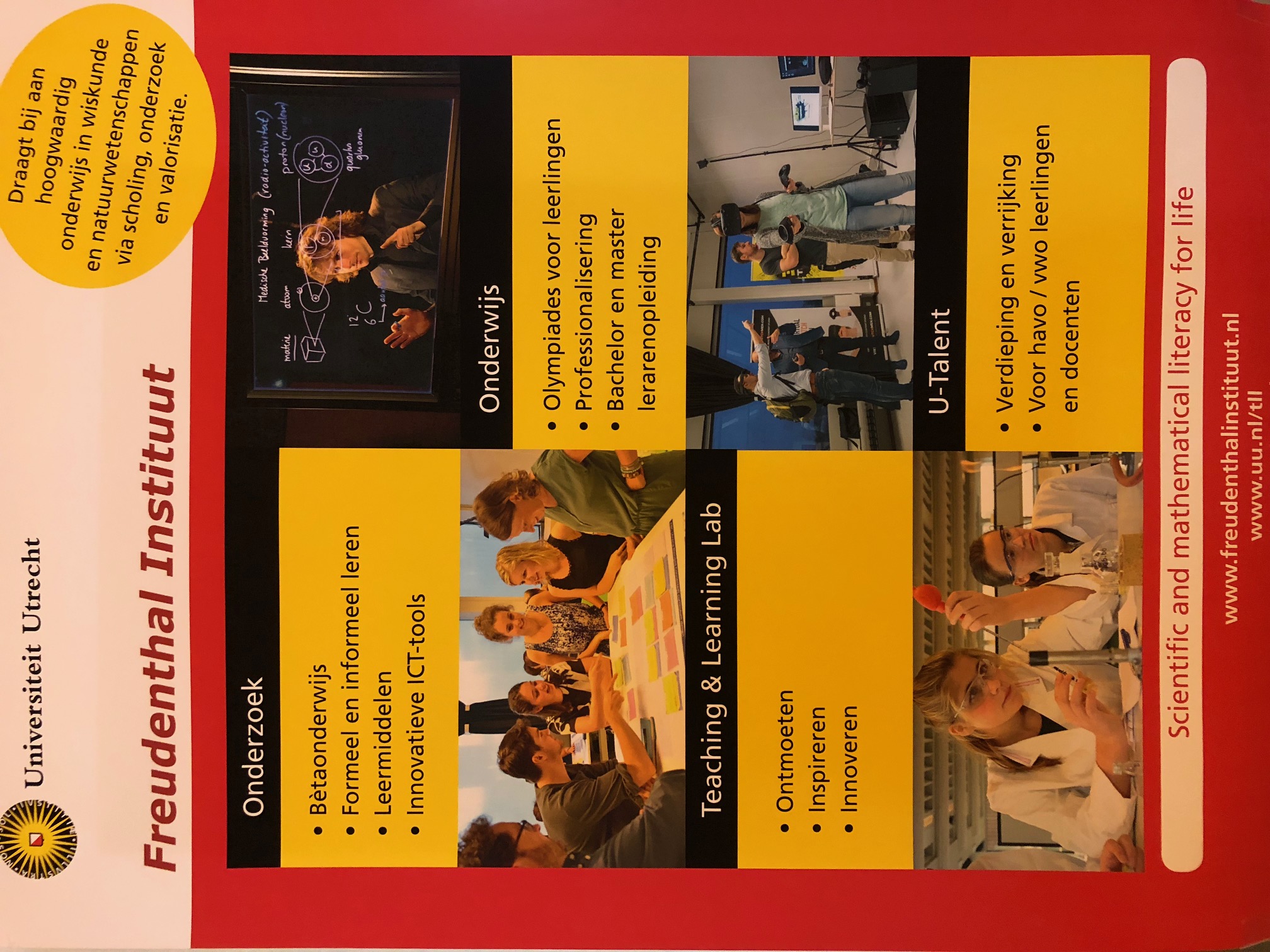 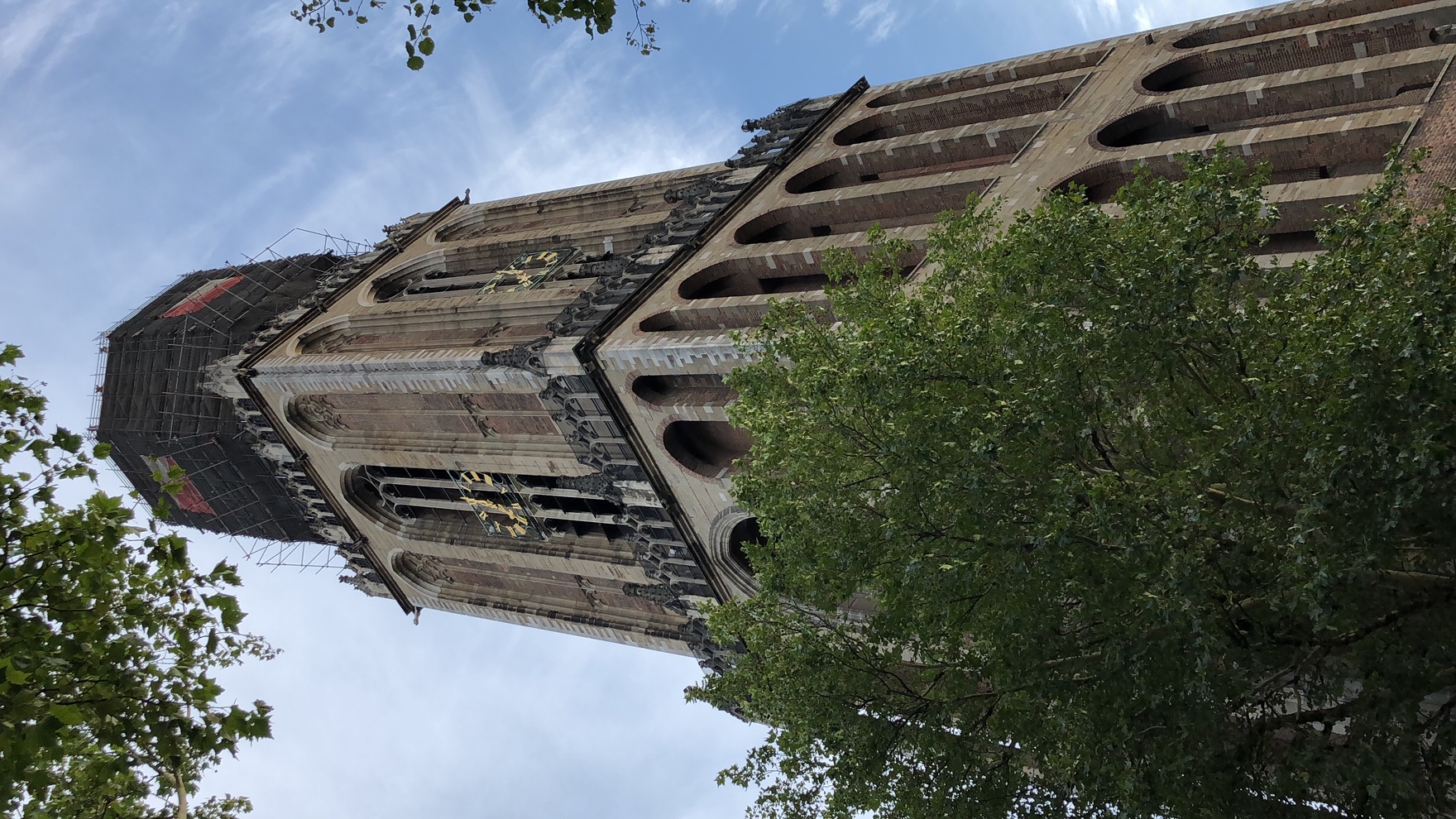 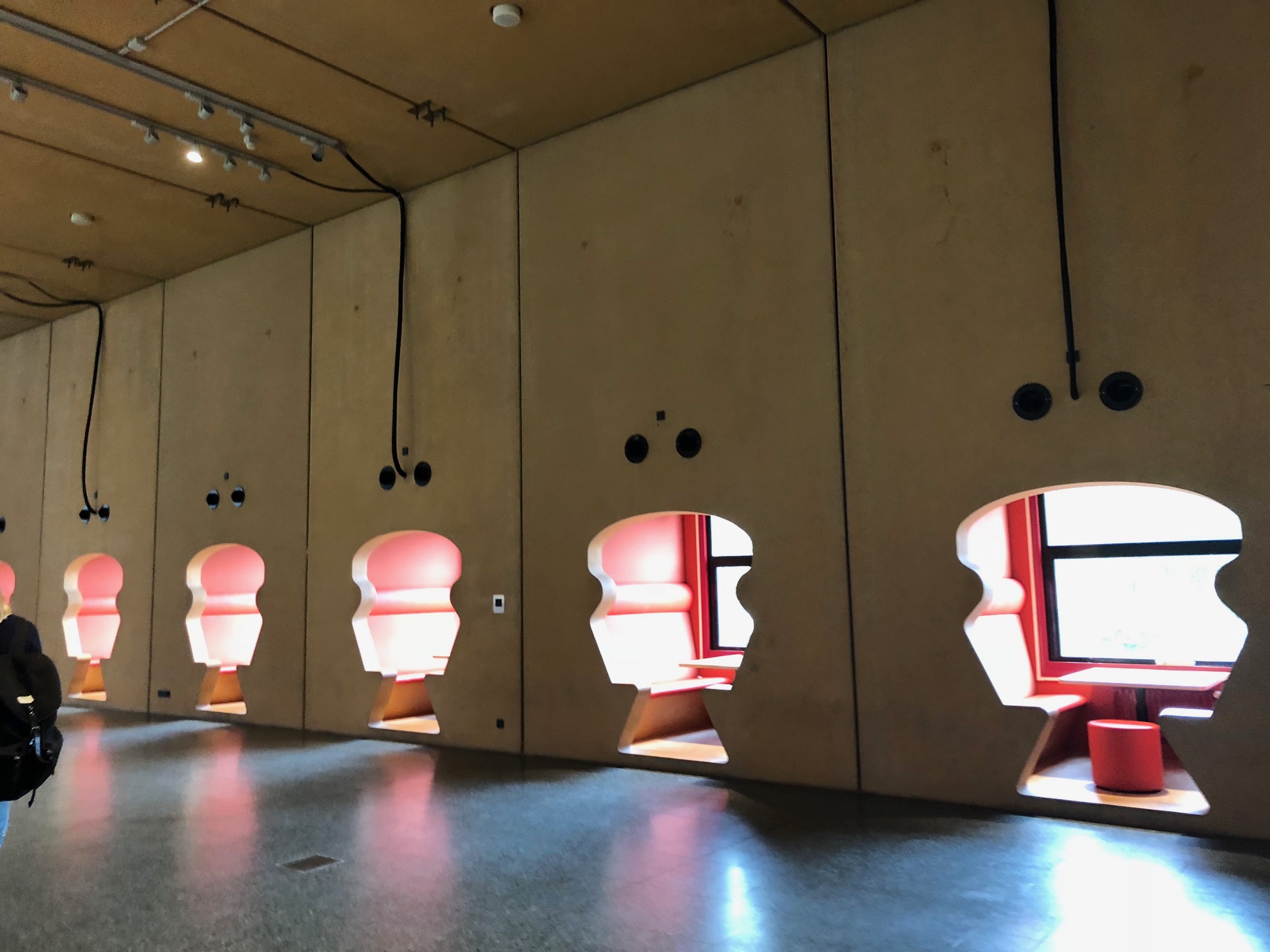 Realistic Mathematics Education
RME places a strong emphasis on two key features:
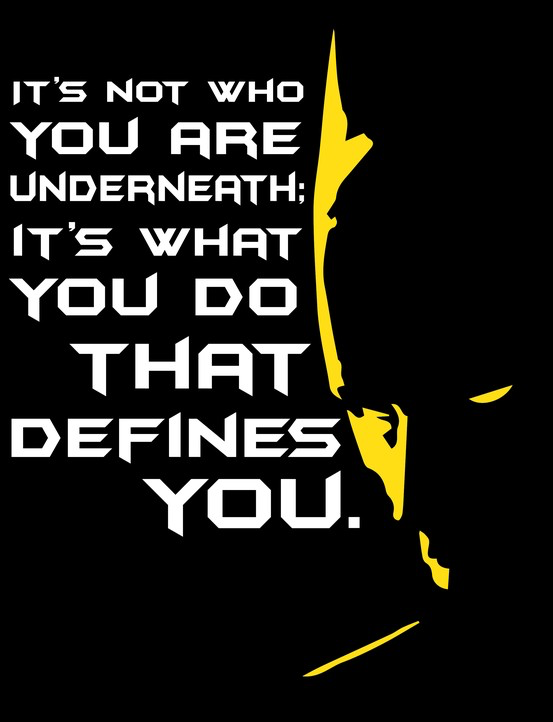 Mathematics is situated 
     as a dynamic human 
     activity. 

2) Mathematics must be 
    connected to the reality of 
    everyday life.
[Speaker Notes: Learning mathematics is doing mathematics.  Freudenthal suggests that students should engage in mathematical activities through a process called guided reinvention.
2. Freudenthal further argued that it was not sufficient for these activities to originate from the real world; they must also become real in a student’s mind.]
RME in the classroom
Freudenthal argued that students should be given opportunities to mathematize and be guided to reinvent mathematics developing concepts based on their intuition, informal strategies, and prior knowledge.
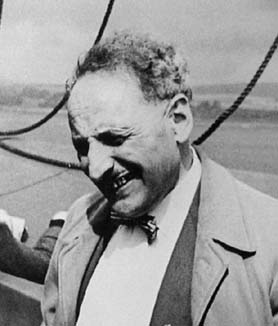 Benefits of guided reinvention
Freudenthal (1991) argues that, “knowledge and ability, when acquired by one’s own activity, stick better and are more readily available than when imposed by others” (p. 47).
The students actively participate in developing symbols, notation systems, definitions, and theorems.
Reinventing rigorous foundations of calculus
Expands on a LIT (local instructional theory) developed by Strand, S. (2016)
Students begin by constructing a method for approximating roots of a 5th degree polynomial
Rooted (ha) in Cauchy’s proof of the Intermediate Value Theorem (IVT)
Advanced calculus concepts that students reinvent: 
Limits, sequences, and convergence
Continuity 
Completeness
Students have the opportunity to experience more formal mathematical activity such as defining, making conjectures, and proving
[Speaker Notes: B - talk about the project and ASPIRE in math proposal]
ASPIRE in Math Project Proposal
A collaboration between 2-year and 4-year institutions
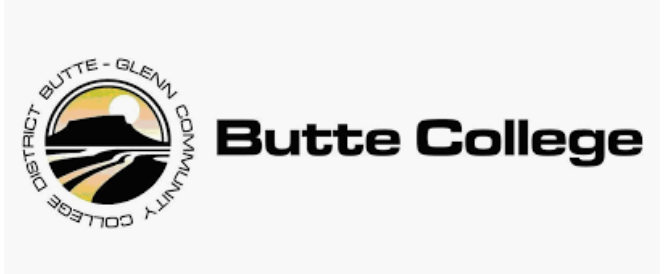 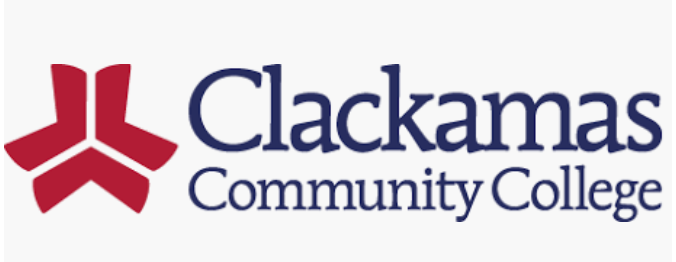 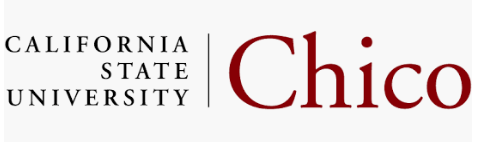 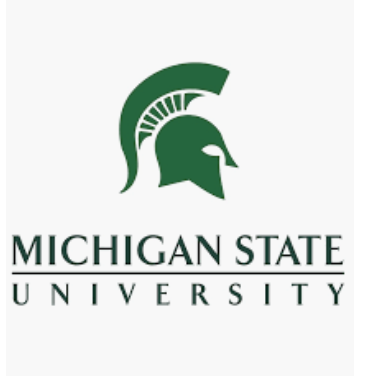 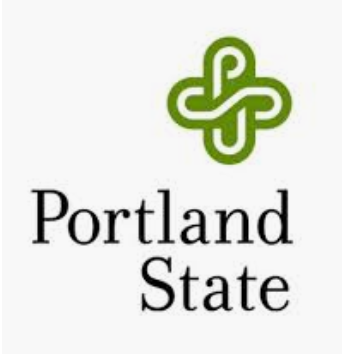 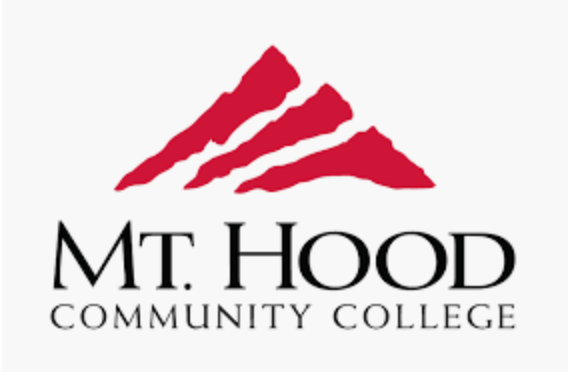 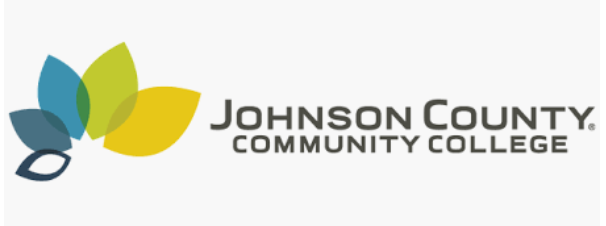 ASPIRE in Math Project Proposal
The proposed NSF project will provide several products as a result of the development processes: 
Curriculum modules 
Real analysis 
Abstract algebra
Online instructor support materials (OISM)
Wiki-Style textbook (Wiki-text)
Professional development workshop (PD Workshop)
Research articles connected to:
Students’ mathematical learning
Professional development
Proof Modules!
[Speaker Notes: B - talk about the project and ASPIRE in math proposal (Advancing Students’ Proving through Inquiry, Reinvention, and Engagement)]
My involvement and research interests
I am finishing my second year of a PhD in Math Education at PSU.
I have been involved in this project for a little over a year (since winter 2018)
Refining LIT, supporting data collection and analysis
General research interests prior to joining the team were: 
Research in undergraduate mathematics education (RUME)
How students transition to proof-based mathematics 
Students’ development and understanding of advanced math
Since then my research interests have grown to include: 
Understanding inequities in collaborative group work 
Fair access to participation in mathematical discussion and access to mathematical content in active learning environments
[Speaker Notes: B - my role/interest in the project]
Classroom Setup and Swivl®
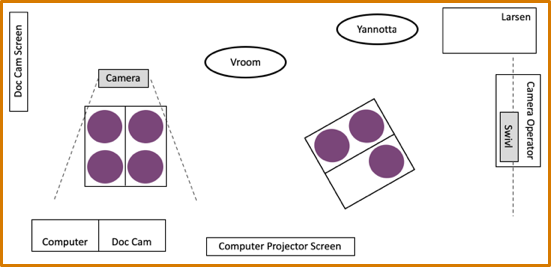 [Speaker Notes: B - Discuss the Swivl technology and how it was used during the course]
The Swivl®
1 primary marker 
4 expansion markers
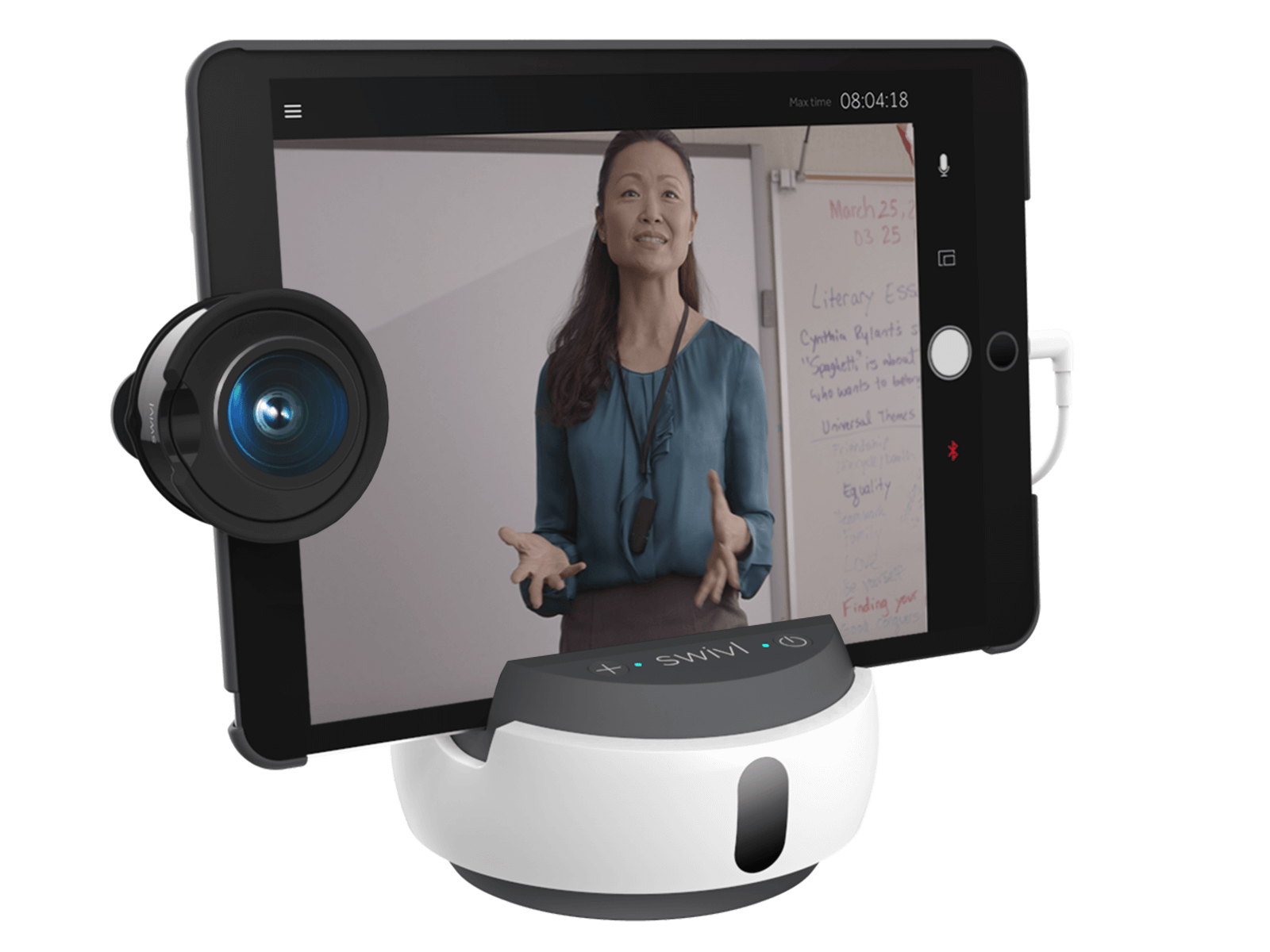 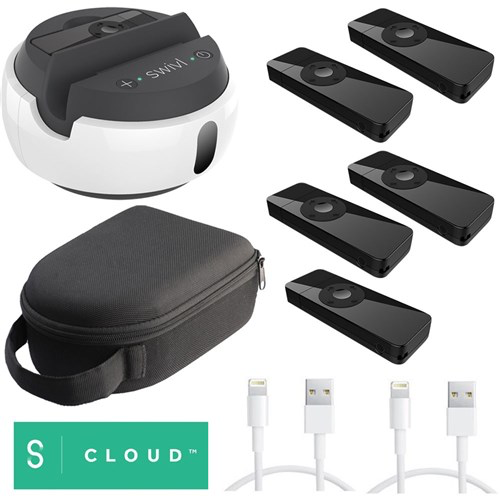 What is EQUIP?
EQUIP (Equity QUantified In Participation) is an observation tool that supports teachers, researchers, and professional developers in creating more equitable classroom environments (Reinholz & Shah, 2018). 
Several features of EQUIP include:  
Used in live classroom settings or retrospectively through video observations
Designed to give an instant analytic report once an observation is completed
Customizable observation tool
For example, I looked at students’ participation within small groups as well as in whole-class discussions by creating a new “classroom” for each small group 
For more info about EQUIP visit: https://www.equip.ninja
[Speaker Notes: B - other relevant research (EQUIP) 

(citation) Reinholz, D., & Shah, N. (2018). Equity analytics: A methodological approach for quantifying participation patterns in mathematics classroom discourse. Journal for Research in Mathematics Education, 49(2), 140-177.]
Using EQUIP for this project
Each week during the CCC bridge course, I used video observation data generated by Swivl® to document students’ participation using EQUIP.
In small group interactions, I documented student talk length
1-4 words, 5-20 words, 21+ words
In whole-class discussions, I documented student talk length along with:
Teacher solicitation type 
What, How, Why, None, Other
Teacher solicitation method
Called on, Not called on
Analytics generated from these observations informed instructional decisions for the following week.
[Speaker Notes: B - (EQUIP)]
Student Perspectives on MTH-205
Students’ Mathematical Backgrounds
Structure of MTH-205
Class was devoted to group discussions and development of our ideas.  It was a conversation rather than a lecture.
Discussions in class carried over to homework.
Journal Prompts
Homework
Topics included root approximation methods, limits, sequences, continuity, and phrasing and testing conjectures.
Guiding questions almost never had a single correct answer.
Two main methods for root approximation were created, the Bisection Method and the Decimal Expansion Method.
Some student work & journal prompts
Prompt 1: We all think that limk→∞bk−ak=0 using the bisection method. We want to prove this! So, suppose that we think that limk→∞cn=0 for some sequence {cn}. How do we go about proving that?
Prompt 2: Write a proof that the sum of any two odd numbers is an even number.
The Bisection Method
1.  Choose a left endpoint and a right endpoint so that the endpoints’ outputs are of opposite sign and the endpoints are within at least one integer value to each other.
-----------------------------------------------
2.  Find the midpoint and evaluate its output.
------------------------------------------------
3.  Change the bounds so that the midpoint replaces the bound whose output is of the same sign.
------------------------------------------------------
For each step, the root approximation is taken to be the midpoint.
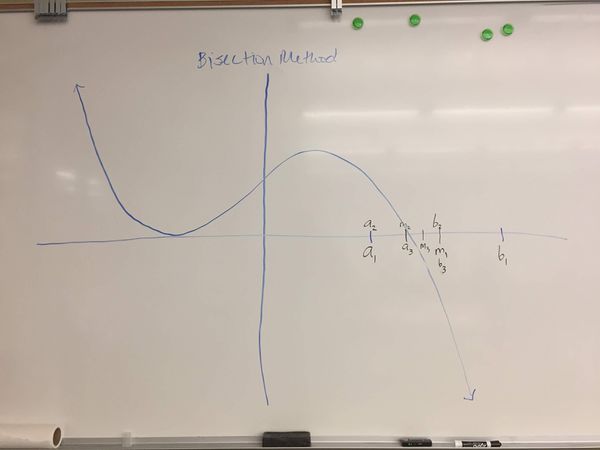 How the Bisection Method Works
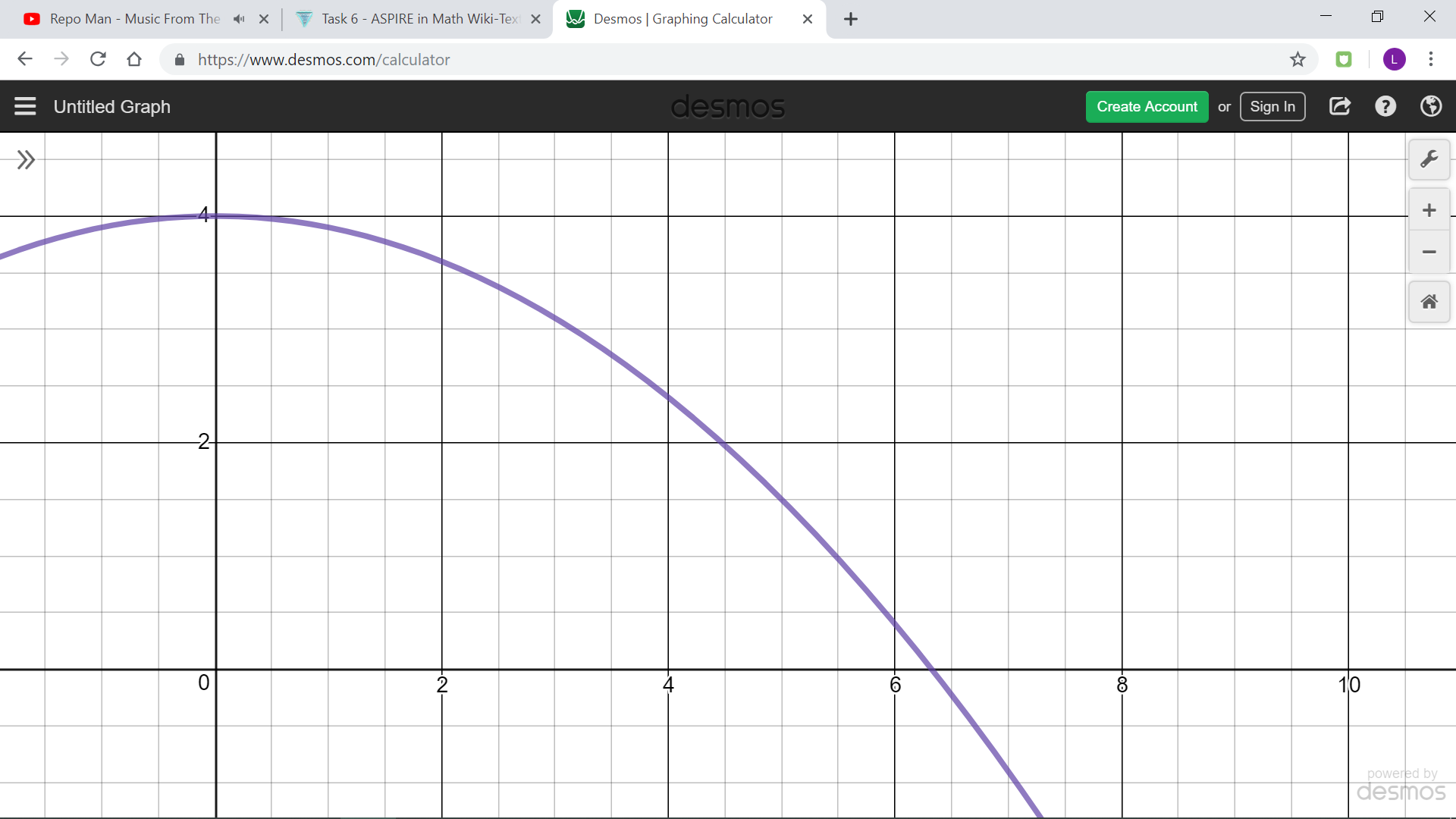 All graphs drawn in Desmos
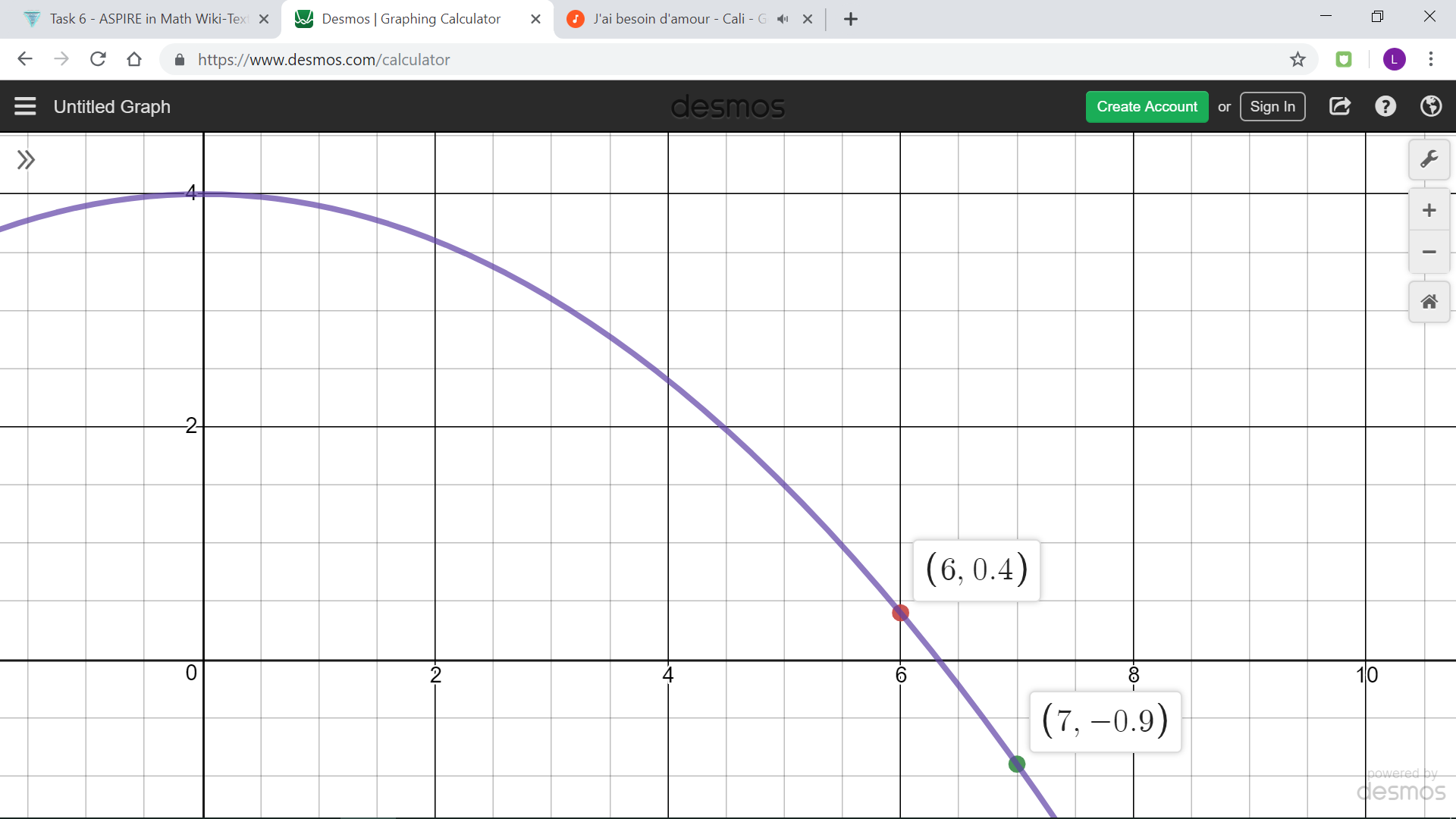 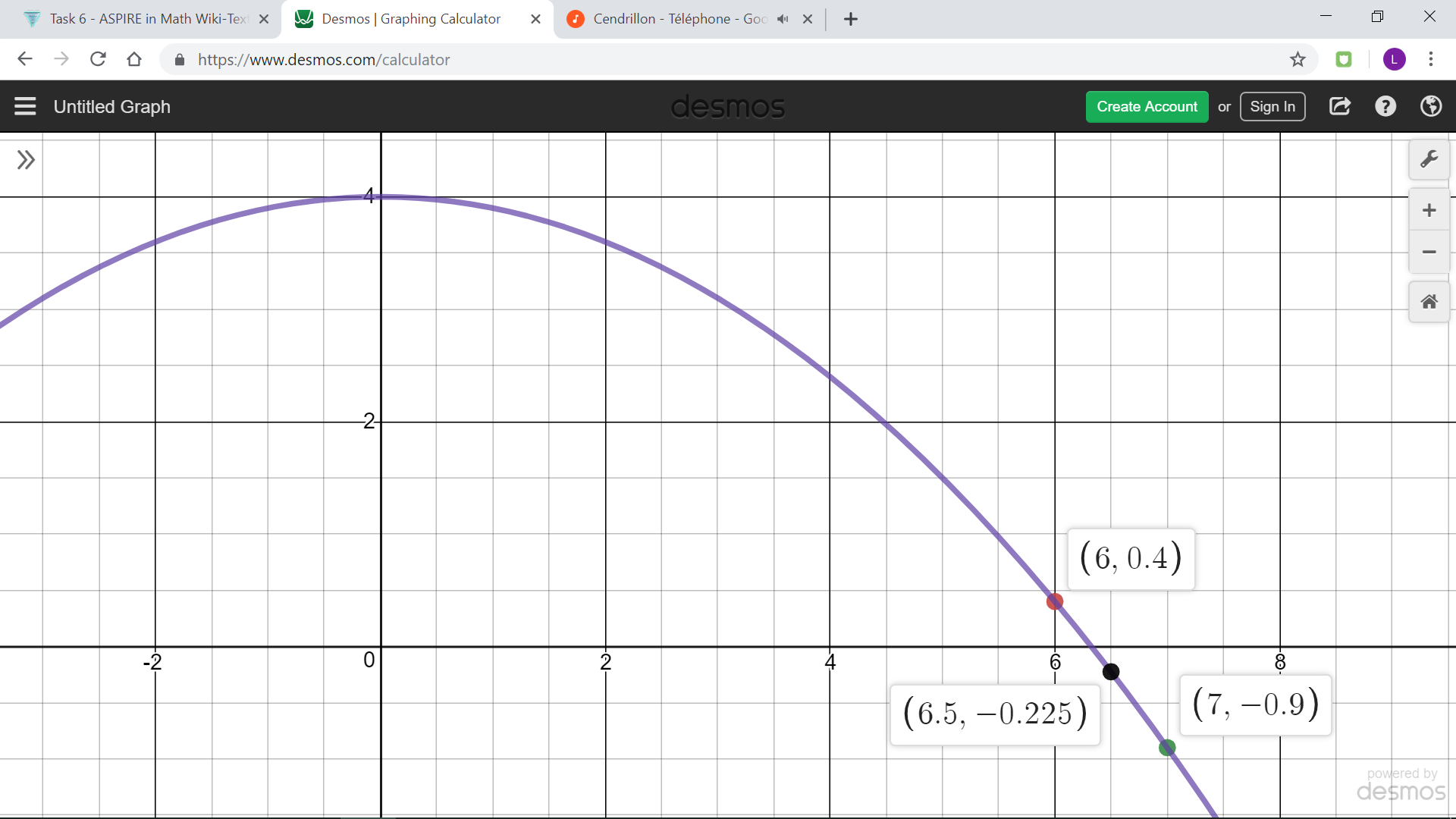 Step 3:  Redefine the Bounds
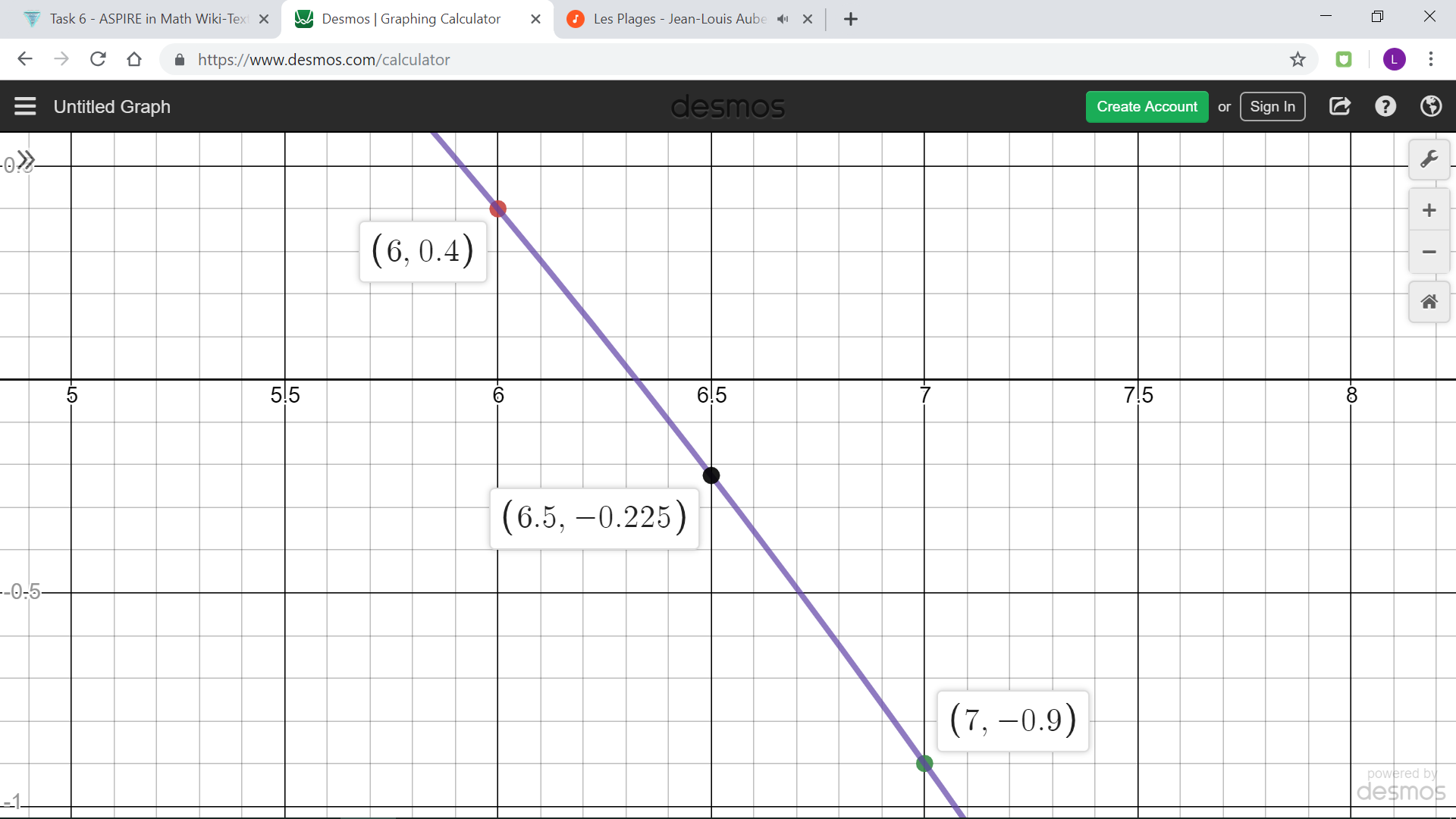 Conjectures About the Bisection Method
Any value between a and b could replace a or b as a new bound.
If the bisection method is run for an infinite number of steps, the approximation is infinitely accurate.
It takes more iterations of the bisection method to obtain the same degree of accuracy as the decimal expansion method.
The Decimal Expansion Method
1.  Choose a left endpoint and a right endpoint so that the endpoints’ outputs are of opposite sign and the endpoints are one apart.
-----------------------------------------------
2.  Divide the region equally into ten fractions and calculate the output of each tenth.
------------------------------------------------
3. Identify the region in which a sign change for the outputs takes place.  Subdivide this new region into tenths and repeat the process.
----------------------------------------------------------
For each step, the root approximation is taken to be the left bound of the narrowest calculated range.
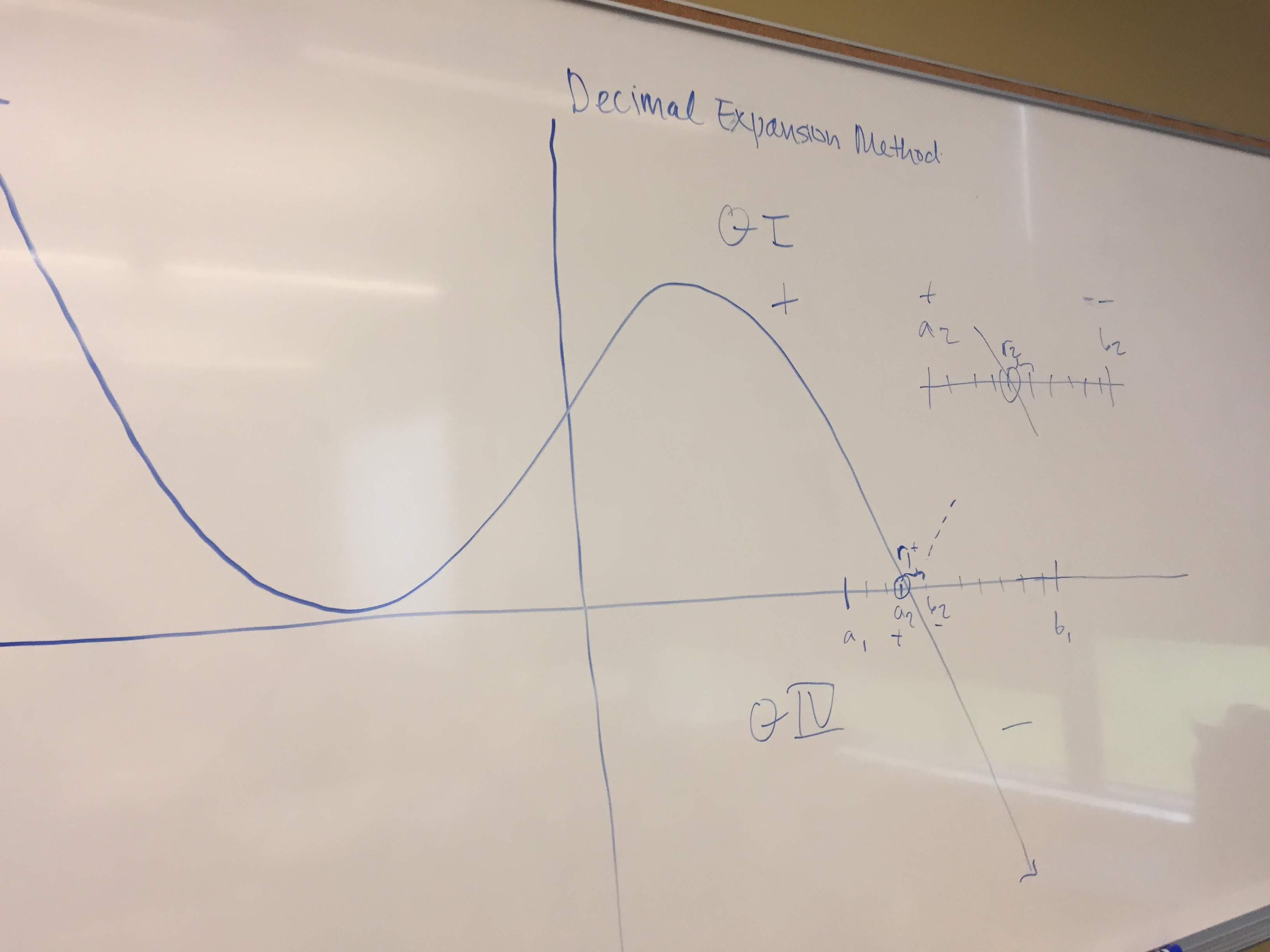 How the Decimal Expansion Method Works
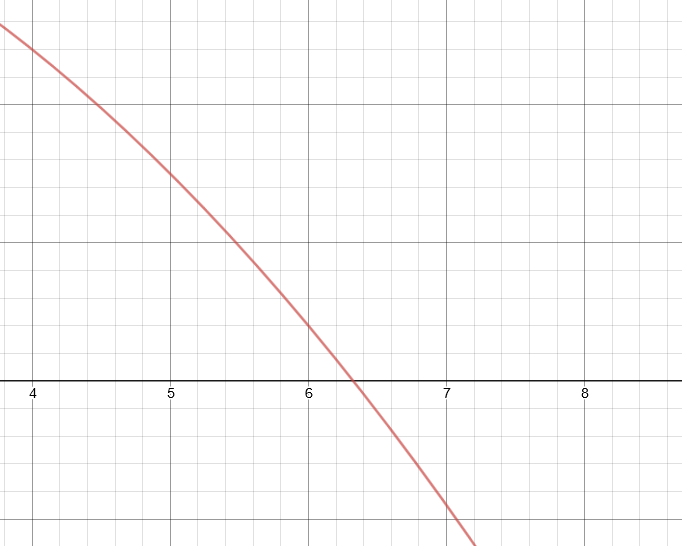 All graphs drawn in Desmos
How the Decimal Expansion Method Works
The new interval is subdivided again into tenths and the outputs calculated at each step.  The new, narrowest calculated sign-change interval is then identified.
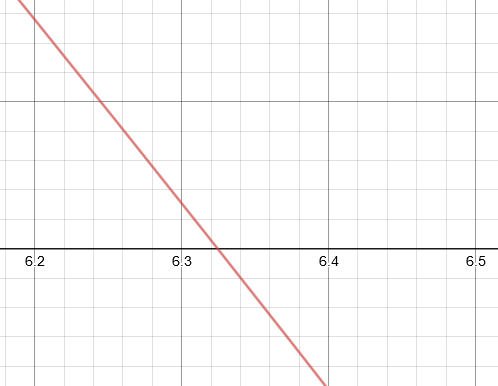 All graphs drawn in Desmos
Comparison of Approximation Methods
Student Takeaways
We were impressed with the level of carefulness and thoughtfulness required to formalize conjectures.  
The necessity of using definitions (established and from our own work) in creating a formal conjecture. 
The context of use can shape which definition of a concept is most fitting.
Usefulness as a Bridge Course
There is flexibility in developing definitions to fit new scenarios.
Conventions in mathematics may be arbitrary.  
Practice in exploring a given subject in detail.
No plug and chug
Careful logic tests
Surprising discoveries can come from looking at problems from new angles and with different questions.
A final thought to ponder:
With Guided Pathways and all the great course development work already taking place around our state, it no longer has to be the SAME AS IT EVER WAS.
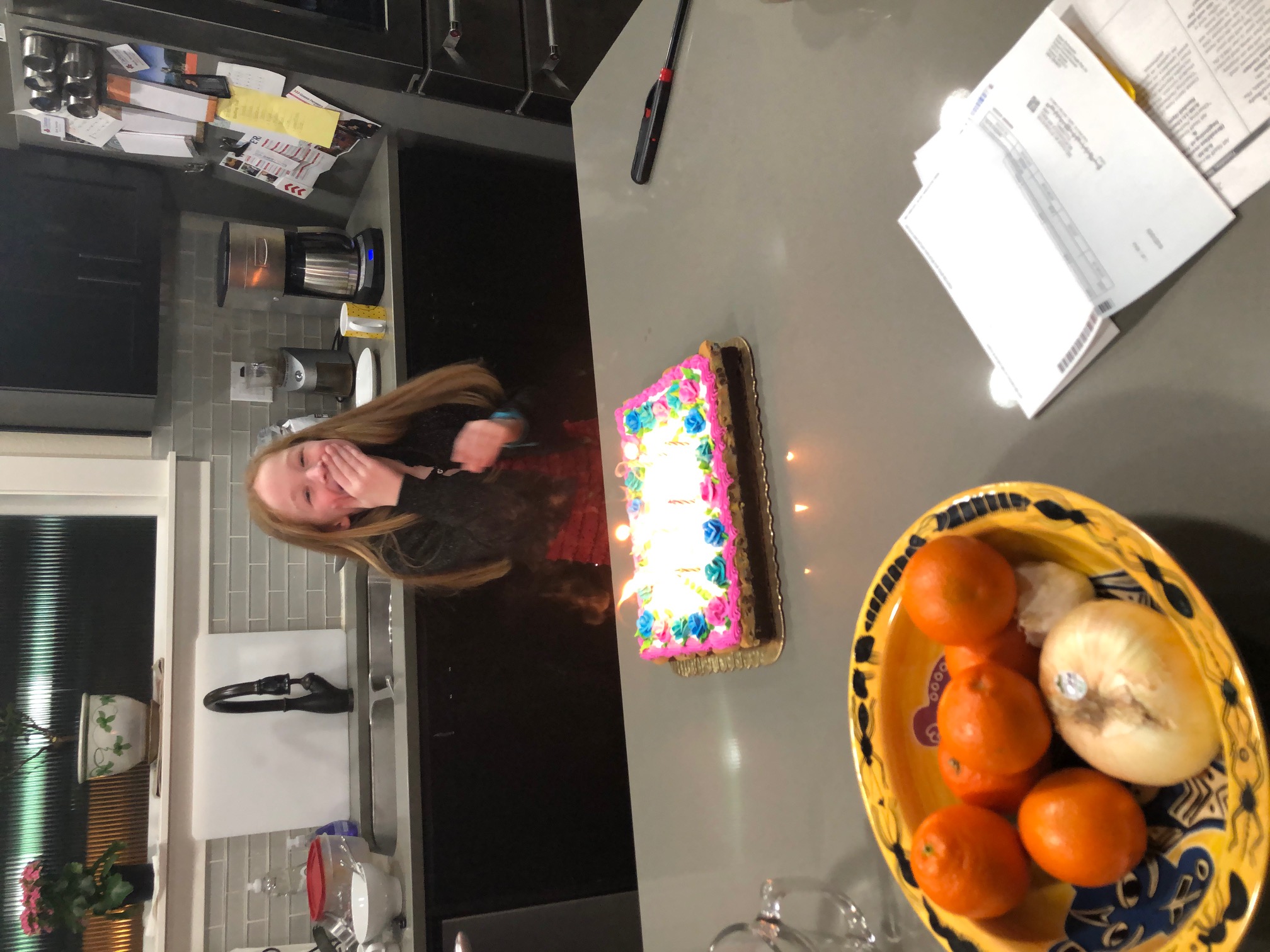 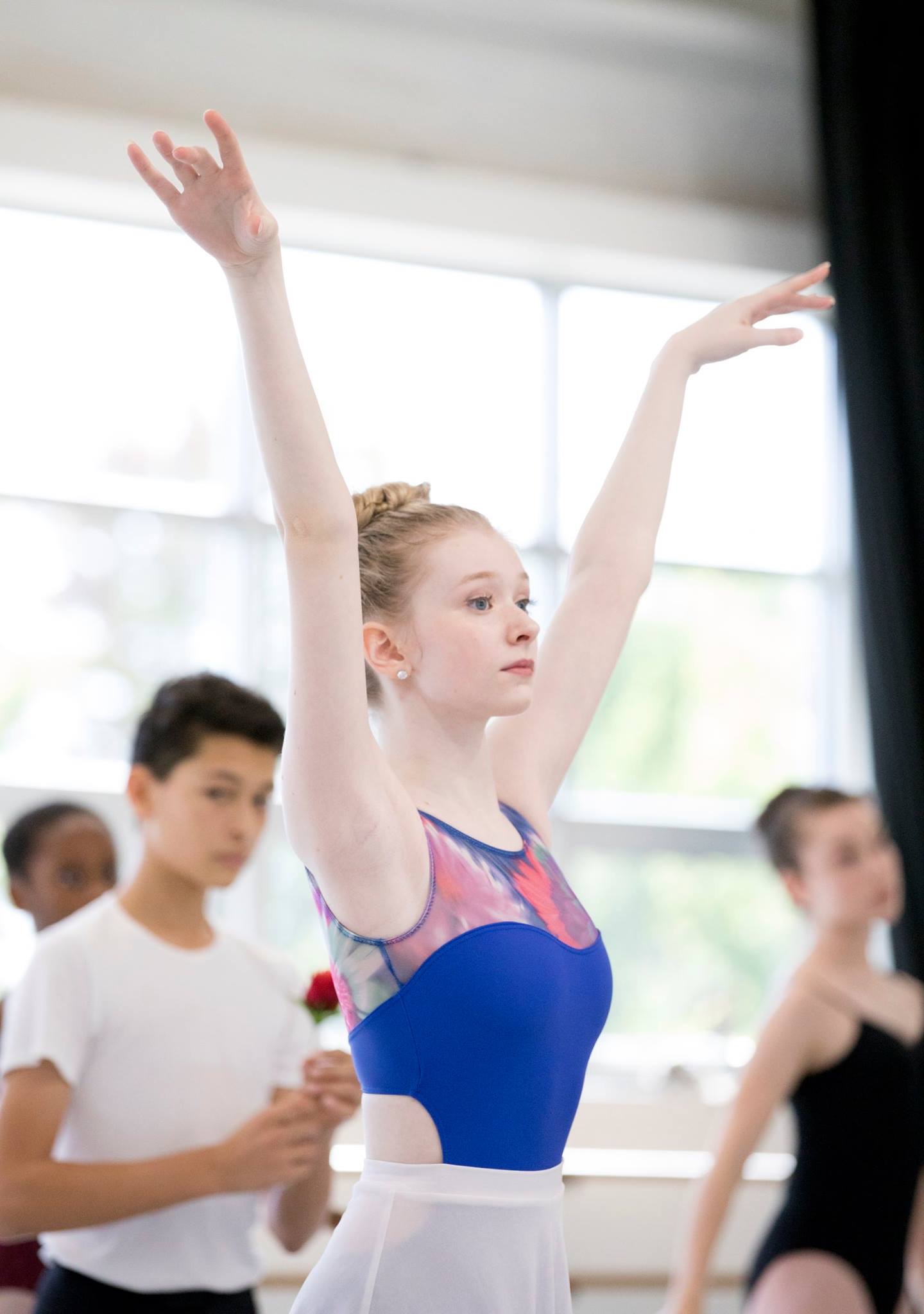 Adaptation
Tradition